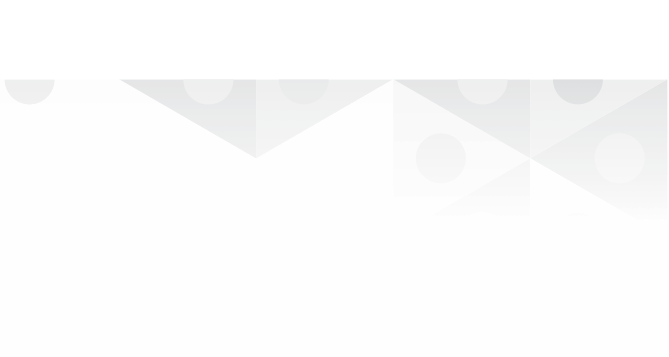 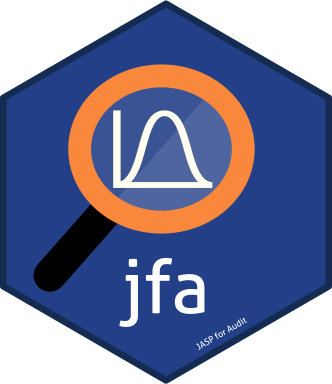 Audit sampling with jfa: : CHEAT SHEET
Construct a prior probability distribution (optional)
Basics
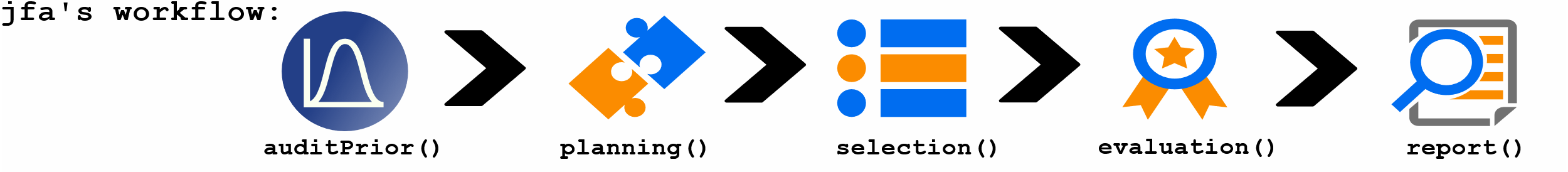 jfa::auditPrior()
jfa is an R package that facilitates statistical planning, selection, and evaluation of audit samples. 

The package provides five functions that allow users to easily apply Bayesian or classical probability theory in the standard  audit sampling workflow.
This function creates a prior distribution for the misstatement in the population based on audit evidence specified via the method argument. The prior distribution can be used as input for the prior argument in other functions to perform Bayesian inference.

likelihood: Specifies the family of the prior probability distribution.
auditPrior(method = 'default',
	   likelihood = 'poisson', ...)
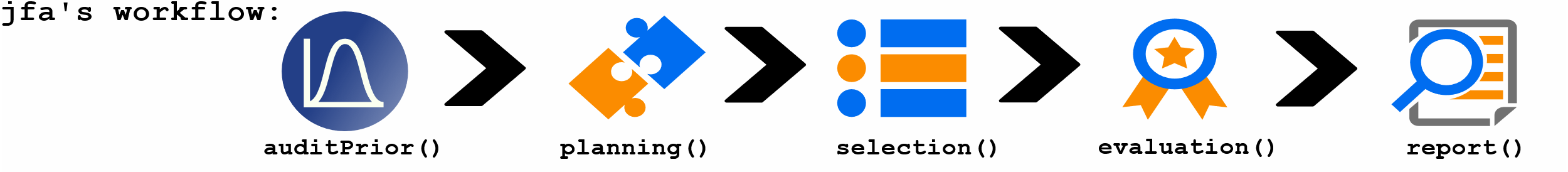 Calculate the minimum sample size
jfa::planning()
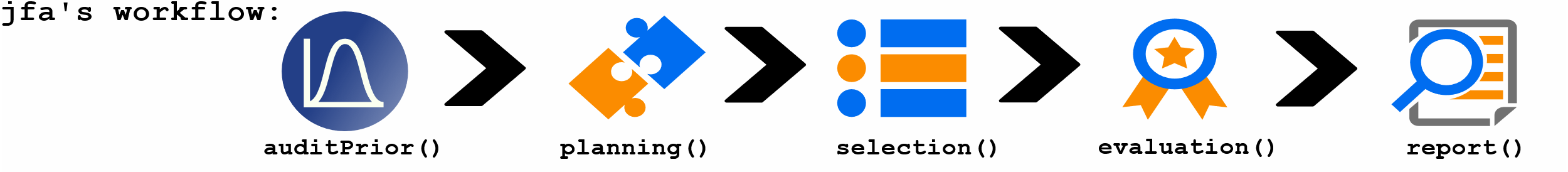 Installation
Given a performance materiality or a minimum precision, this function calculates the minimum sample size to achieve these objectives based on the binomial, Poisson, or hypergeometric likelihood. A prior can be specified to perform Bayesian planning.

expected: A fraction or an integer specifying the expected errors in the sample.
planning(materiality = 0.05,
         expected = 0.01,
	 likelihood = 'poisson',         conf.level = 0.95,
         prior = FALSE, ...)
Installing the package can be done via:
install.packages('jfa')

Loading the package can be done via:
library(jfa)
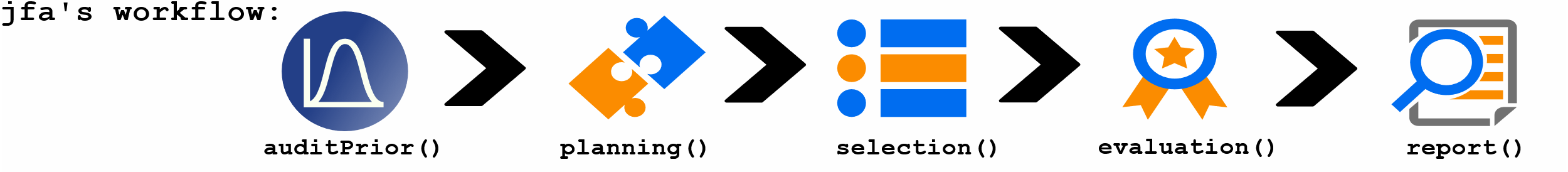 Select the required items from the population
jfa::selection()
Example
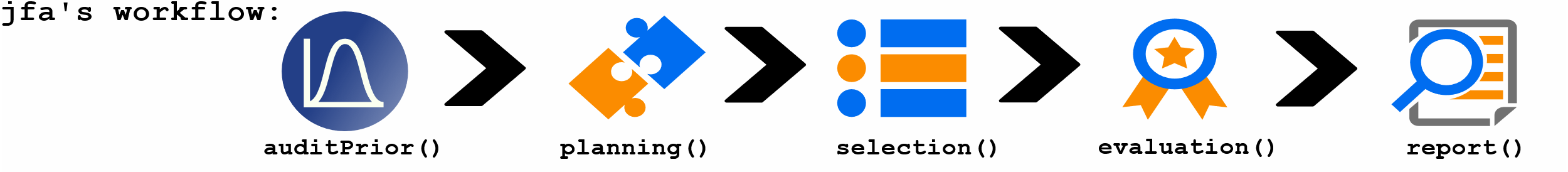 This function takes a data frame and performs sampling according to one of three popular method’s: random sampling, cell sampling, or fixed interval sampling. Sampling is done in combination with one of two sampling units: items (rows) or monetary units.
selection(data = BuildIt,
          size = 93,
          units = 'items',
          method = 'interval', ...)
The blue code blocks next to the function descriptions provide a working example of the intended workflow. 

The data for this example can be loaded via:
data('BuildIt')
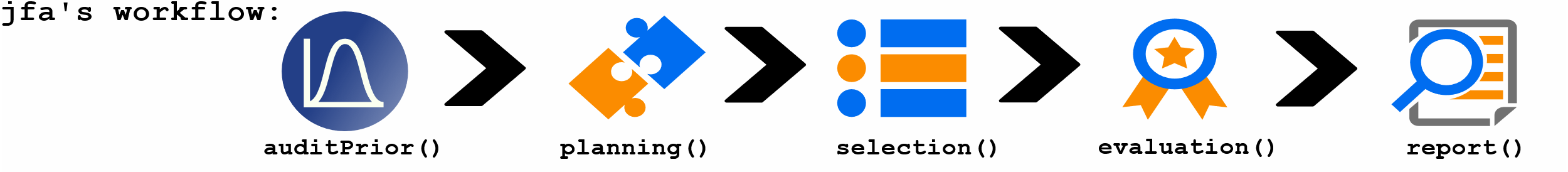 Evaluate the misstatement in the population
jfa::evaluation()
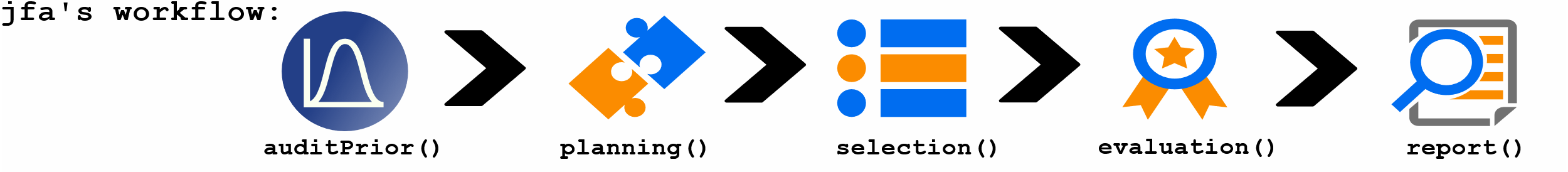 This function takes a data sample (using data, values, and values.audit) or summary statistics from a sample (using x and n) and performs statistical evaluation on the misstatement in the population according to the specified method. A prior can be specified to perform Bayesian evaluation.

prior: An object returned by auditPrior() that specifies the prior distribution.
evaluation(materiality = 0.05,
           method = 'poisson',
           alternative = 'less’,
           conf.level = 0.95,
           x = 0,
           n = 93, 
           prior = FALSE, ...)
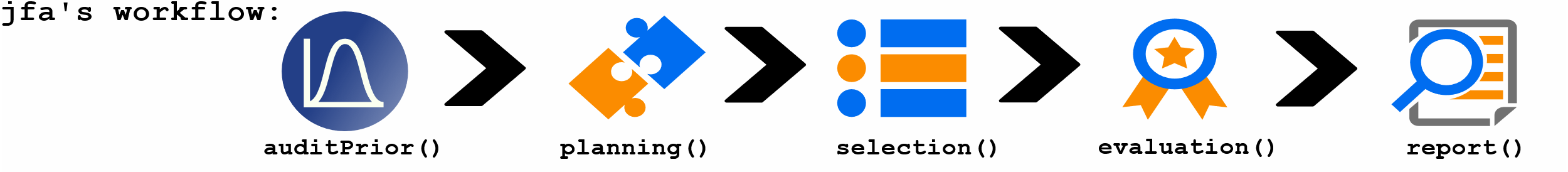 Create a report of the statistical results
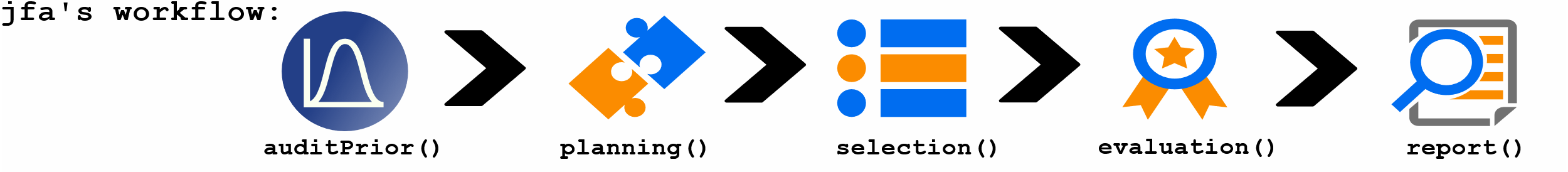 jfa::report()
This function takes an object of class jfaEvaluation as returned by evaluation() and automatically generates a report containing the statistical results and their interpretation.
report(object = evaluationResult,
       file = 'report.html', ...)
RStudio® is a trademark of RStudio, Inc.  •  CC BY SA Koen Derks •  K.Derks@nyenrode.nl  • https://koenderks.github.io/jfa •  Learn more from the webpage or vignettes   •  Package version  0.6.0 •  Updated: 2021-09